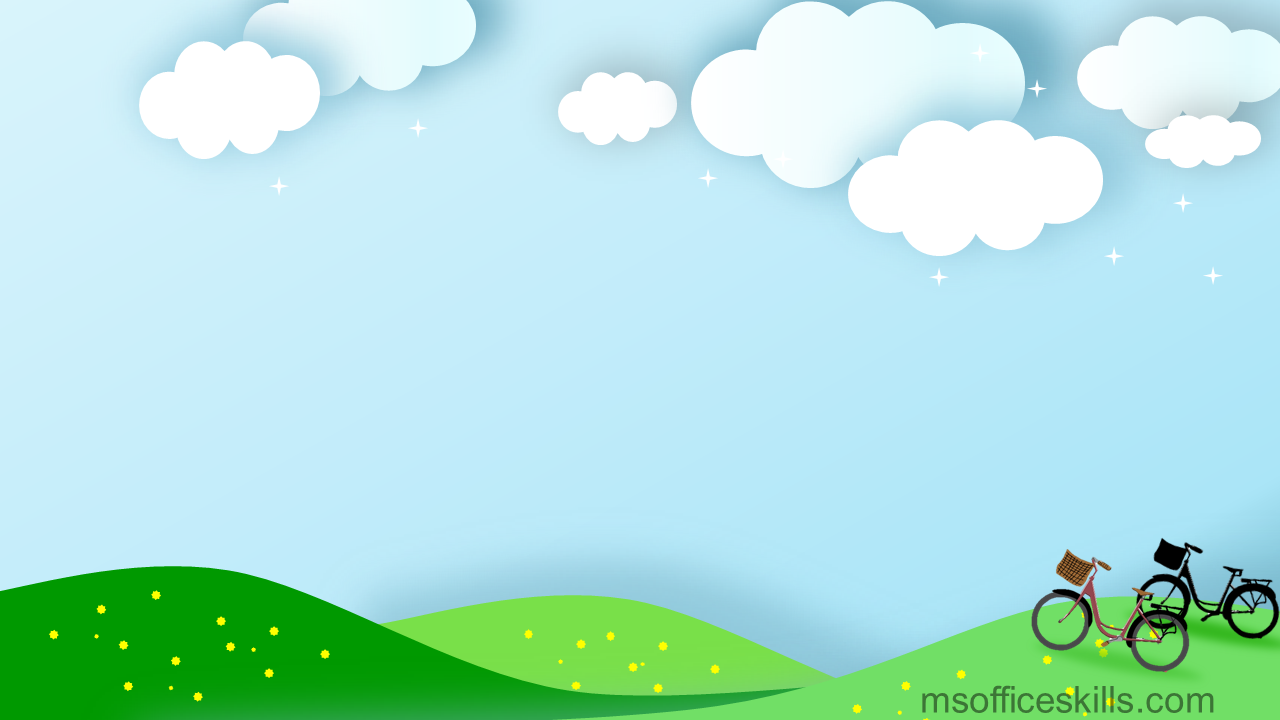 Hello everyone !!!
WARM-UP
Check out the old lesson by spinning the wheel to call out the name
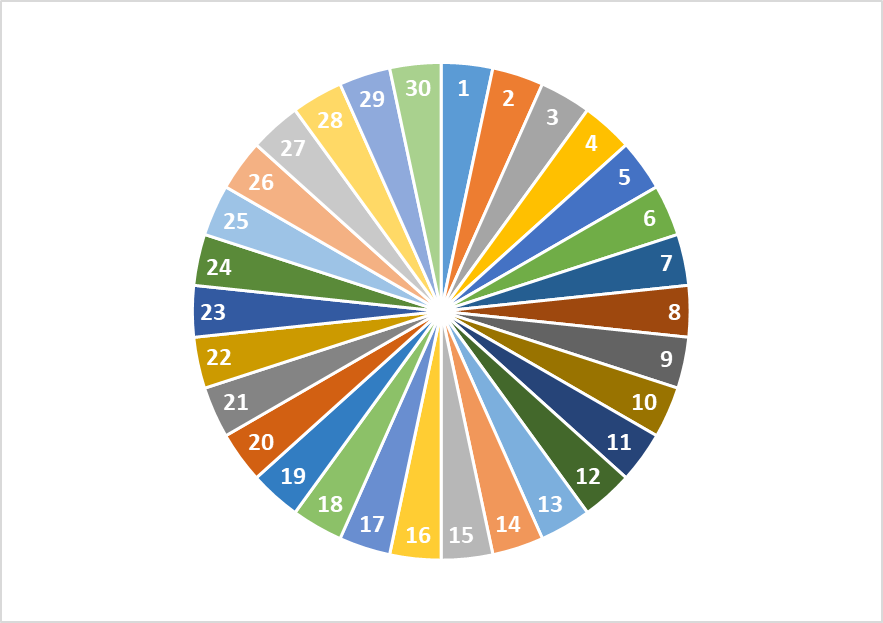 spin
1
Look at the pictures. What activities can you see?
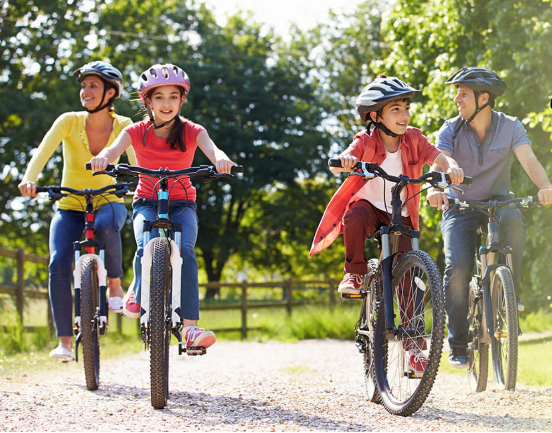 riding a bike/ cycling
1
Look at the pictures. What activities can you see?
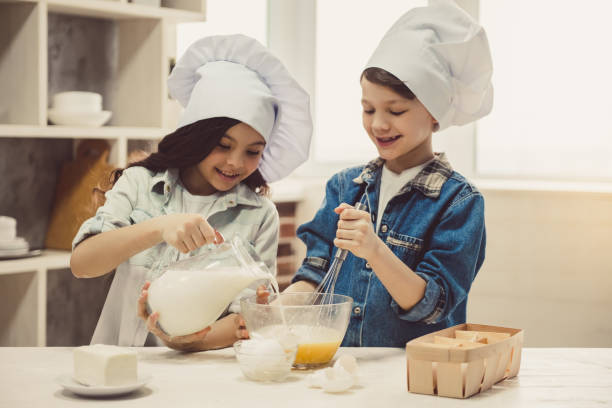 cooking
1
Look at the pictures. What activities can you see?
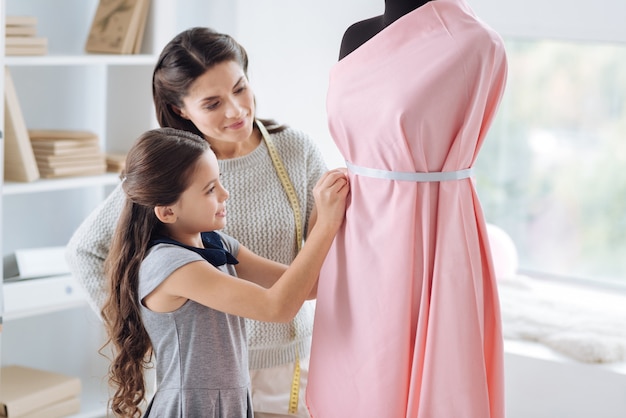 making a dress
1
Look at the pictures. What activities can you see?
riding a bike/ cycling
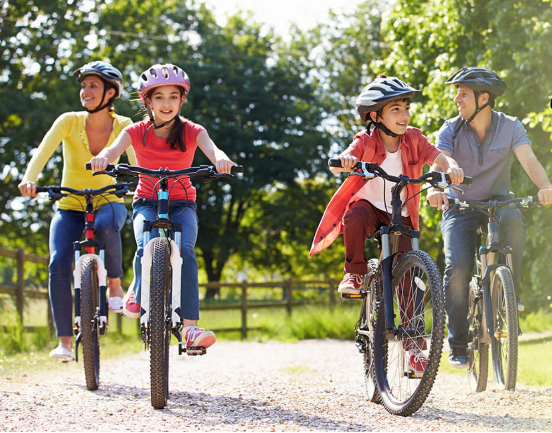 LEISURE ACTIVITIES
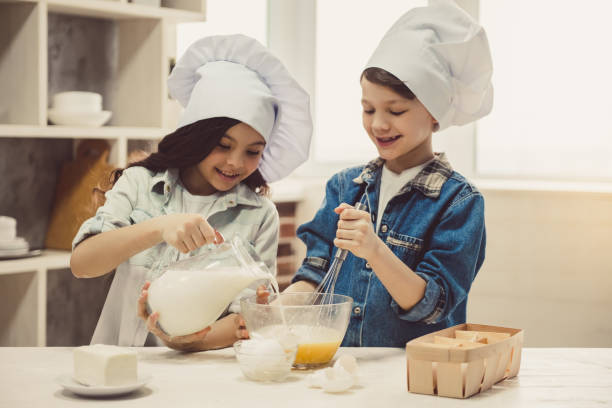 cooking
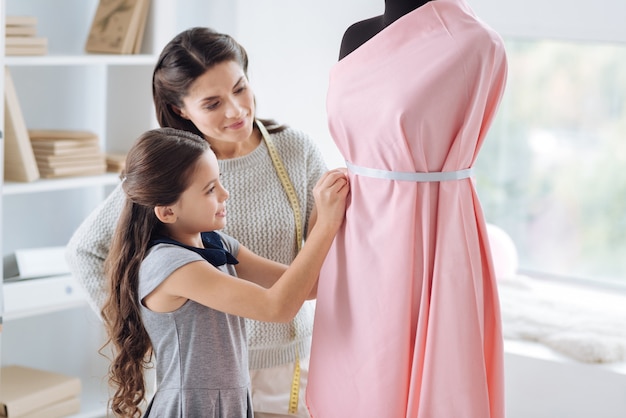 making a dress
LEISURE TIME
1
Unit
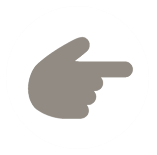 LESSON 5: SKILL 1
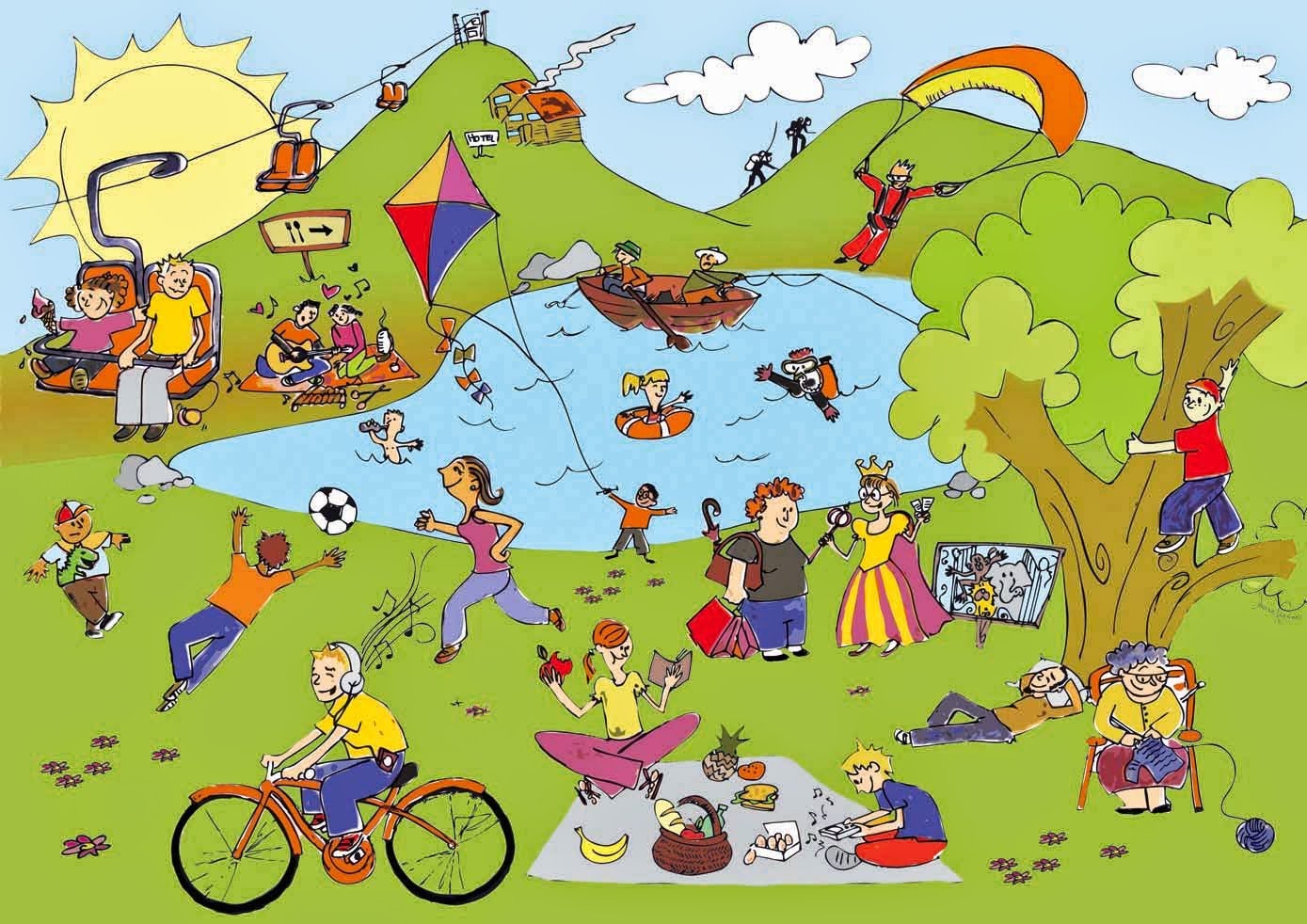 1
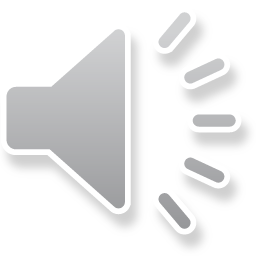 * Vocabulary
connect (v)
/kəˈnekt/
kết nối
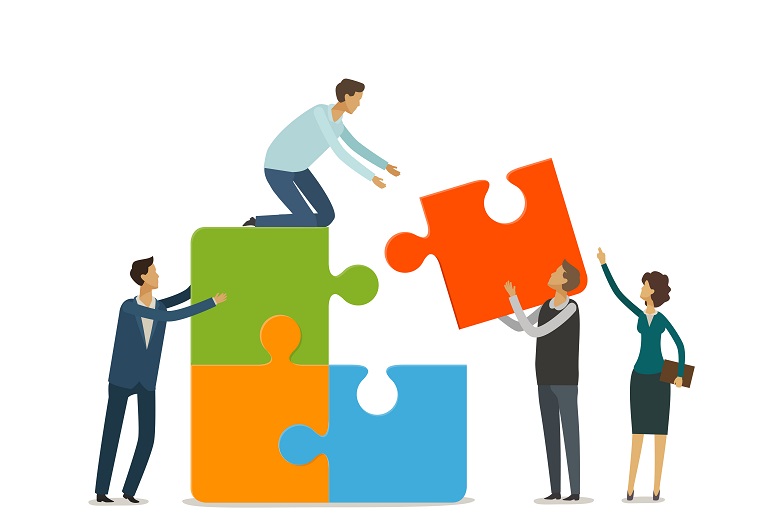 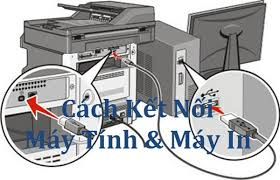 * Vocabulary
recipe (n)
/ˈresɪpi/
công thức
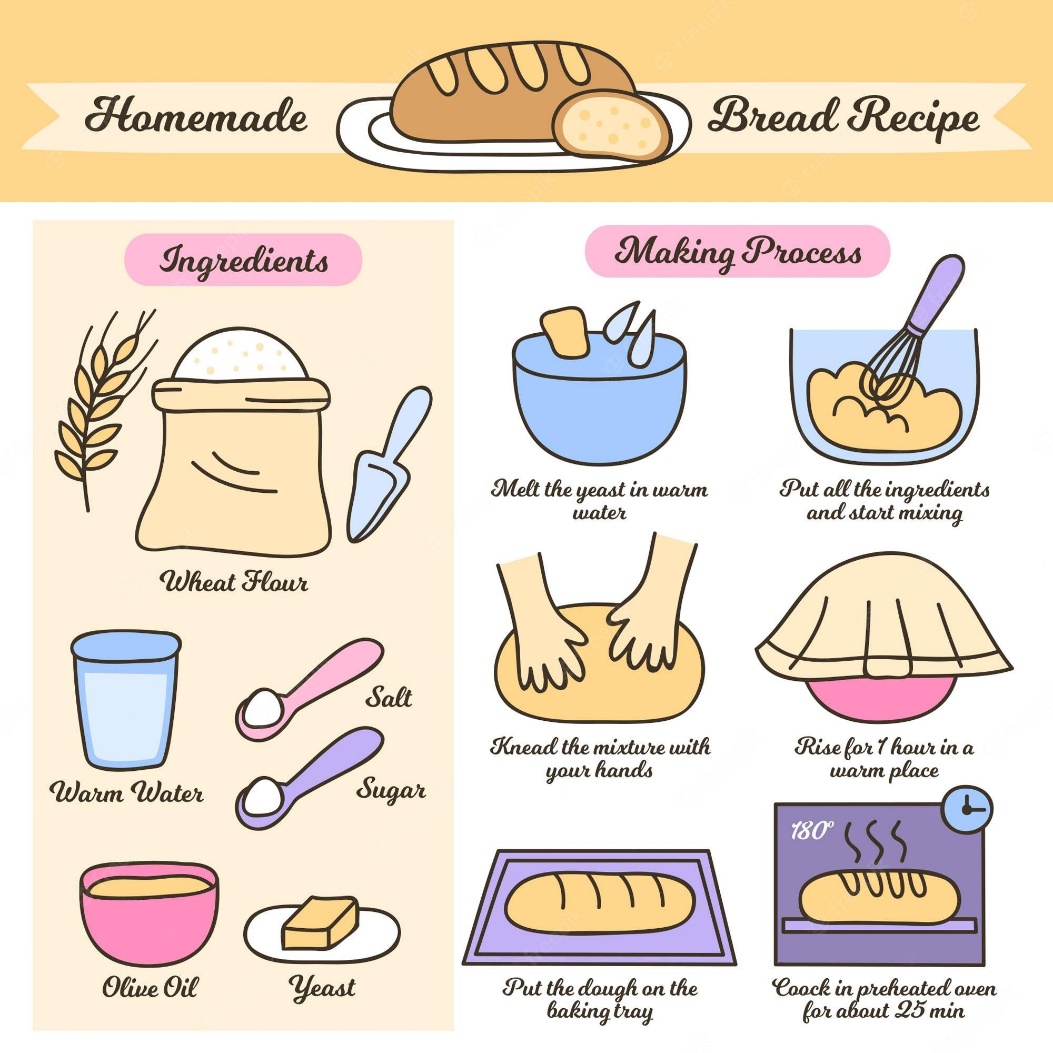 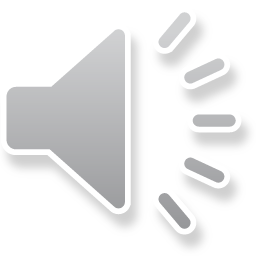 * Vocabulary
ingredient (n)
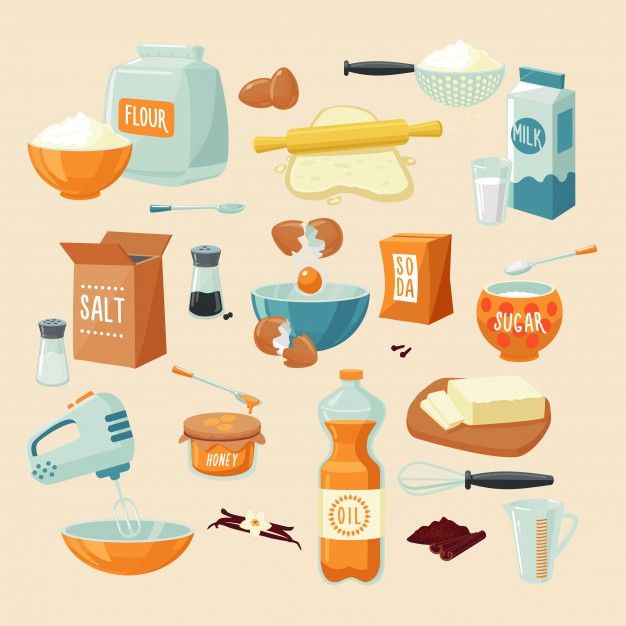 /ɪnˈɡriːdiənt/
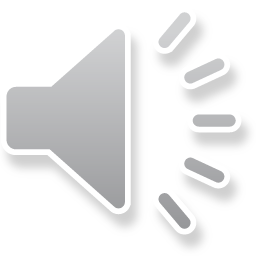 nguyên liệu
* Vocabulary
costume (n)
trang phục
/ˈkɒstjuːm/
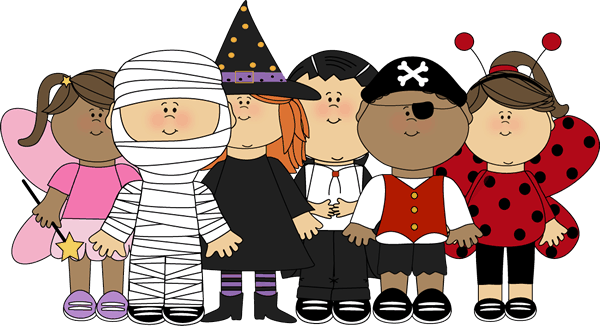 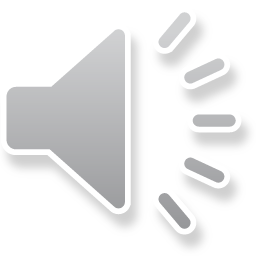 * Vocabulary
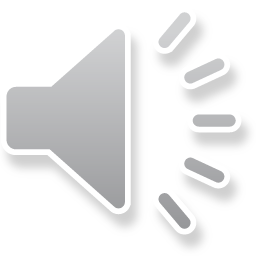 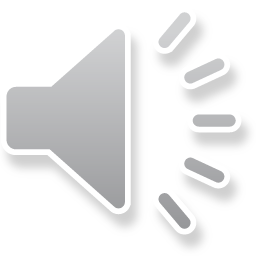 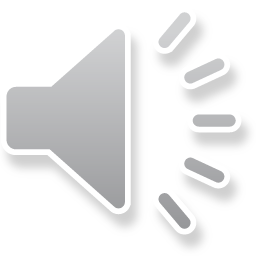 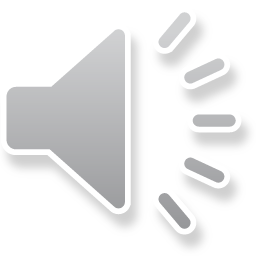 I. READING
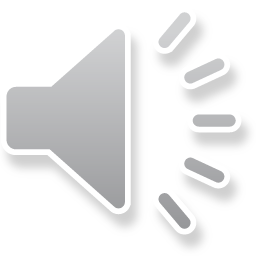 2
Read about Trang’s leisure activities. Choose the correct answer.
Some teenagers enjoy spending free time with their friends. Others prefer doing leisure activities with their family members. I love spending time with my family because it’s a great way to connect with them.
At the weekend, we usually go for a bike ride. We cycle to some nearby villages to enjoy the fresh air. We take photos and look at them later. My big brother and I are also into cooking. My brother looks for easy recipes. After that, we prepare the ingredients and cook. Sometimes the food is good, but sometimes it isn’t; nevertheless, we love whatever we cook. The leisure activity I like the most is doing DIY projects with my mum. She teaches me to make my own dresses and doll clothes. On special occasions, we make special dresses together. Once I won the first prize in a costume contest at my school.
2
Read about Trang’s leisure activities. Choose the correct answer.
1. The text is about Trang’s leisure activities ______. 
A. in the past		B. with her friends 		C. with her family

2. The word “connect” is closest in meaning to ______.A. join with something	
B. better understand someone 
C. speak to someone by phone
1. The text is about Trang’s leisure activities ______.
A. in the past
B. with her friends
C. with her family
2. The word “connect” is closest in meaning to ______.
A. join with something
B. better understand someone
C. speak to someone by phone
3
Read the text again and answer the questions.
* Questions
1. What does Trang do with her family members at the weekend? 
2. Who looks for recipes when Trang and her brother cook? 
3. Which leisure activity does she love the most?
4. What does Trang’s mum teach her to do? 
5. What did she win?
Game
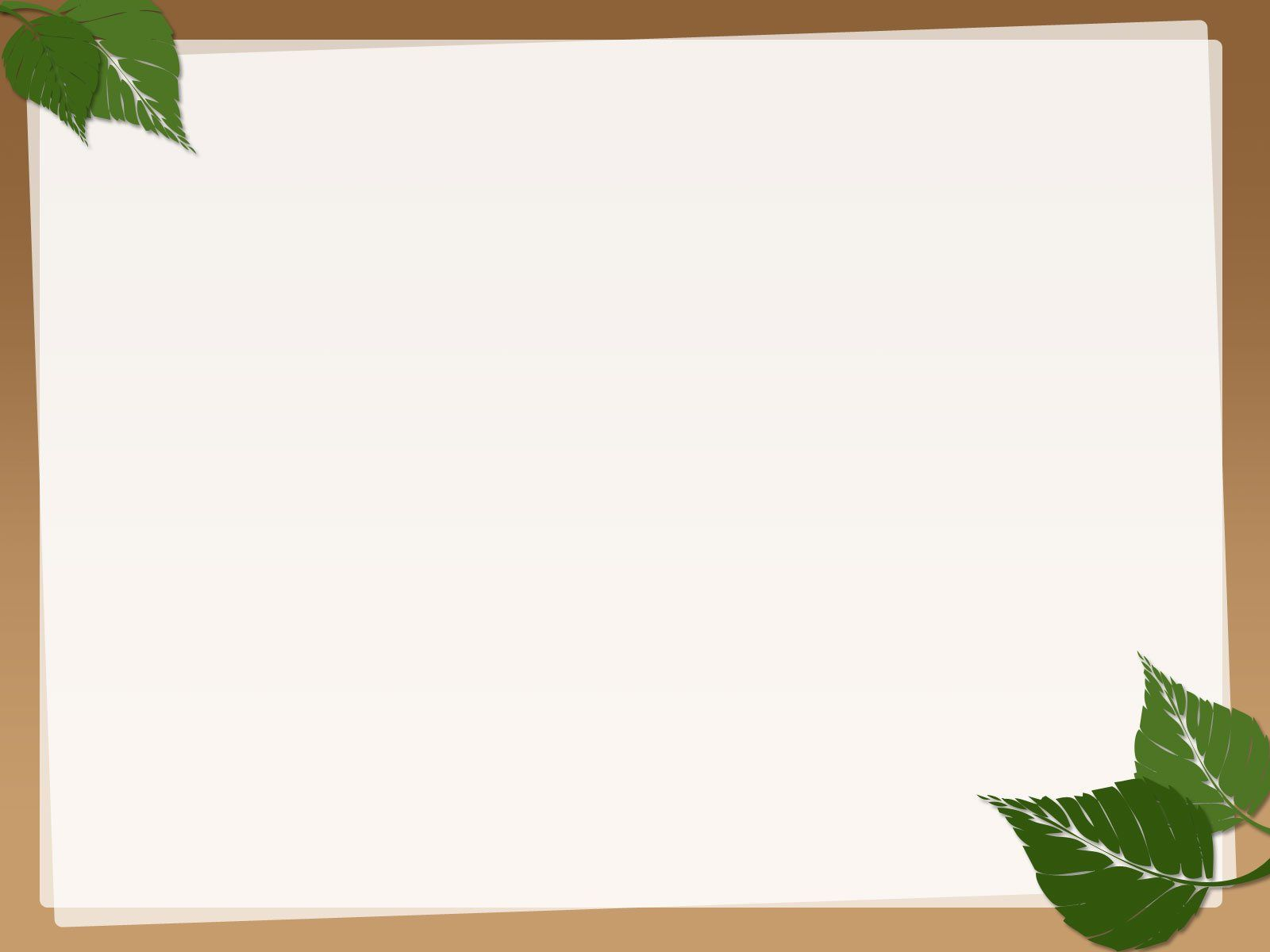 LUCKY NUMBER!
1
2
3
4
5
6
7
8
Tom
2
4
6
8
10
12
14
Jerry
2
4
6
8
10
12
14
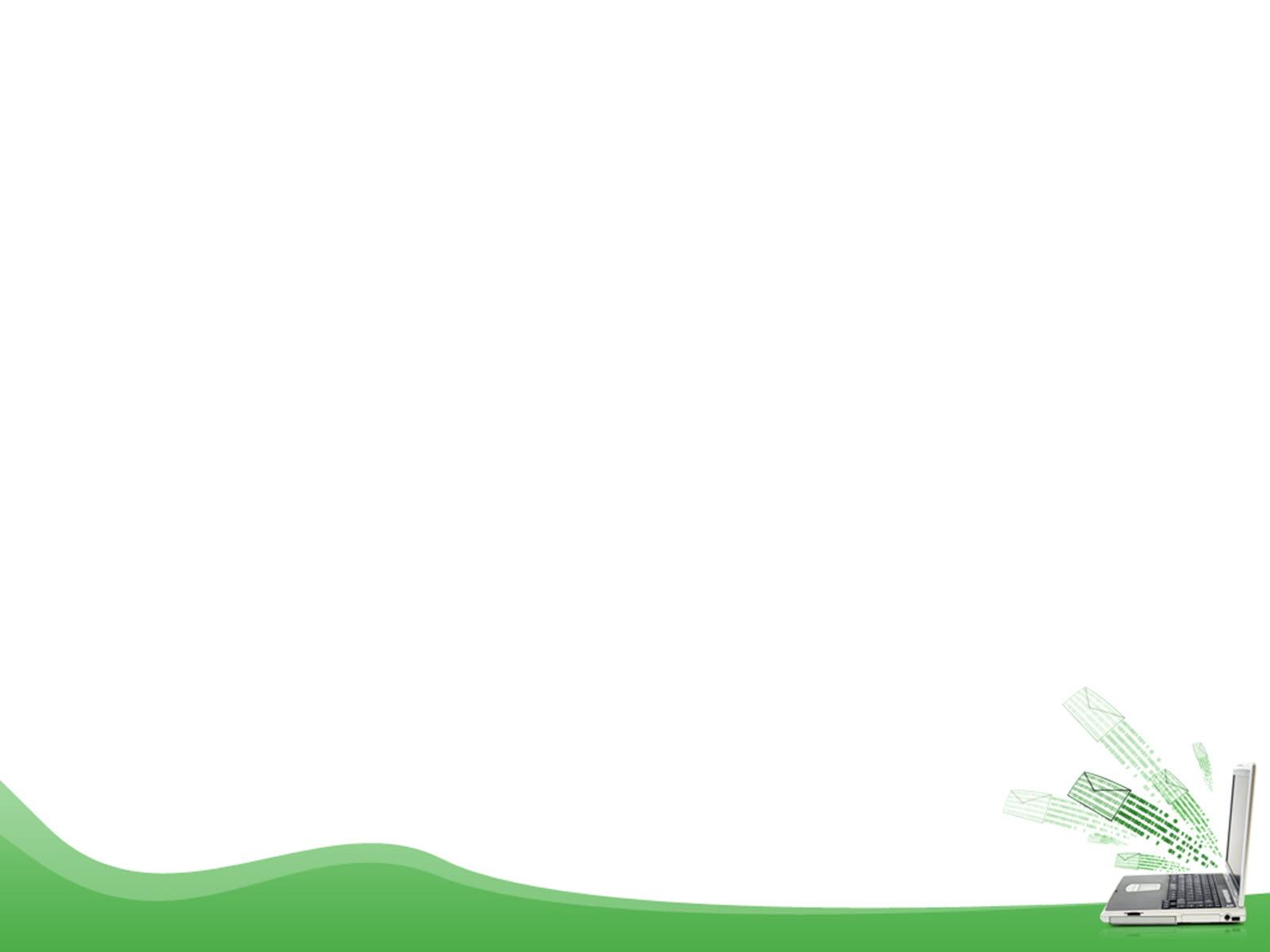 1. What does Trang do with her family members at the weekend?
 She goes for a bike ride, cooks, and does DIY projects.
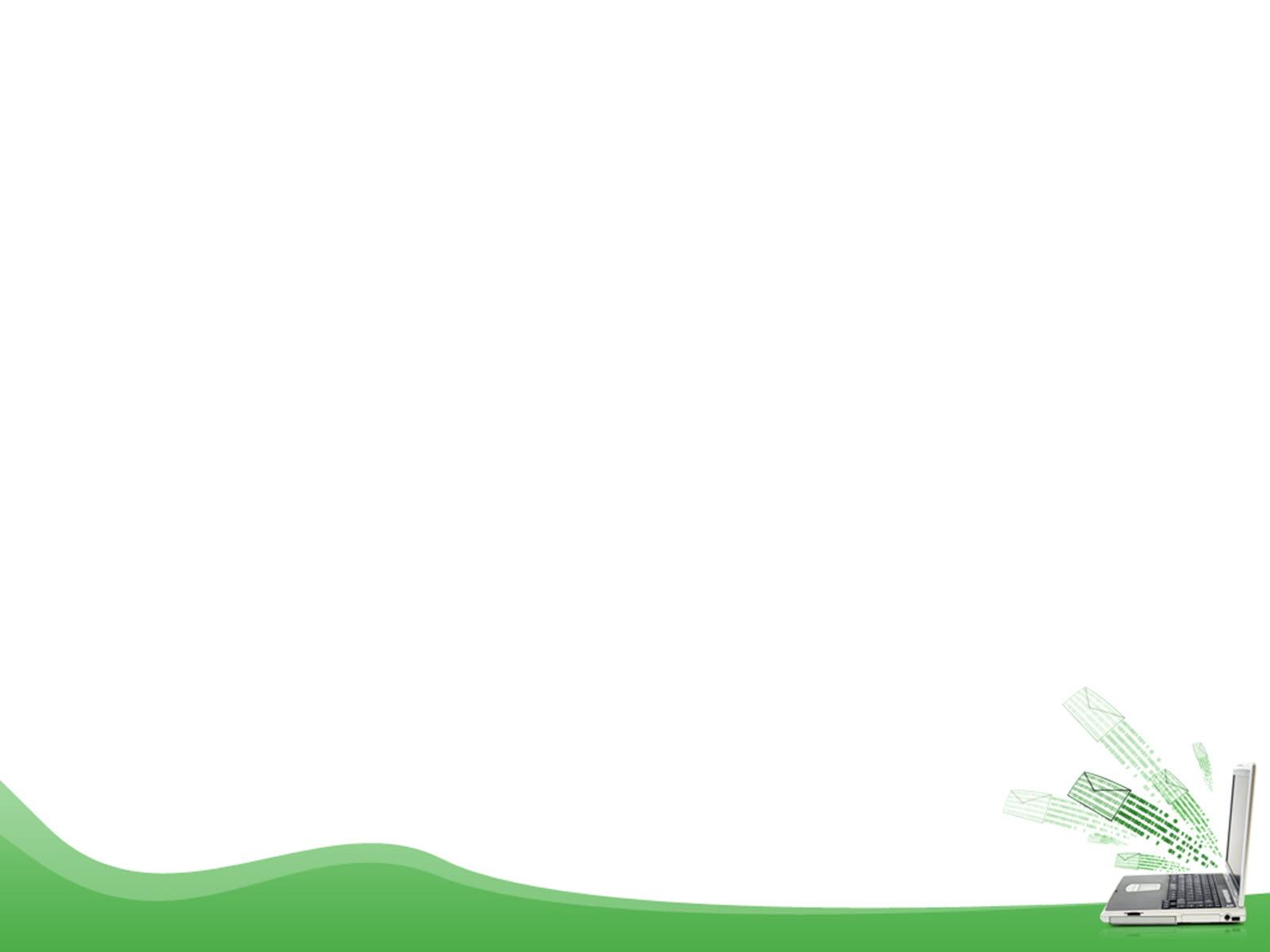 2. Who looks for recipes when Trang and her brother cook?
Her brother does.
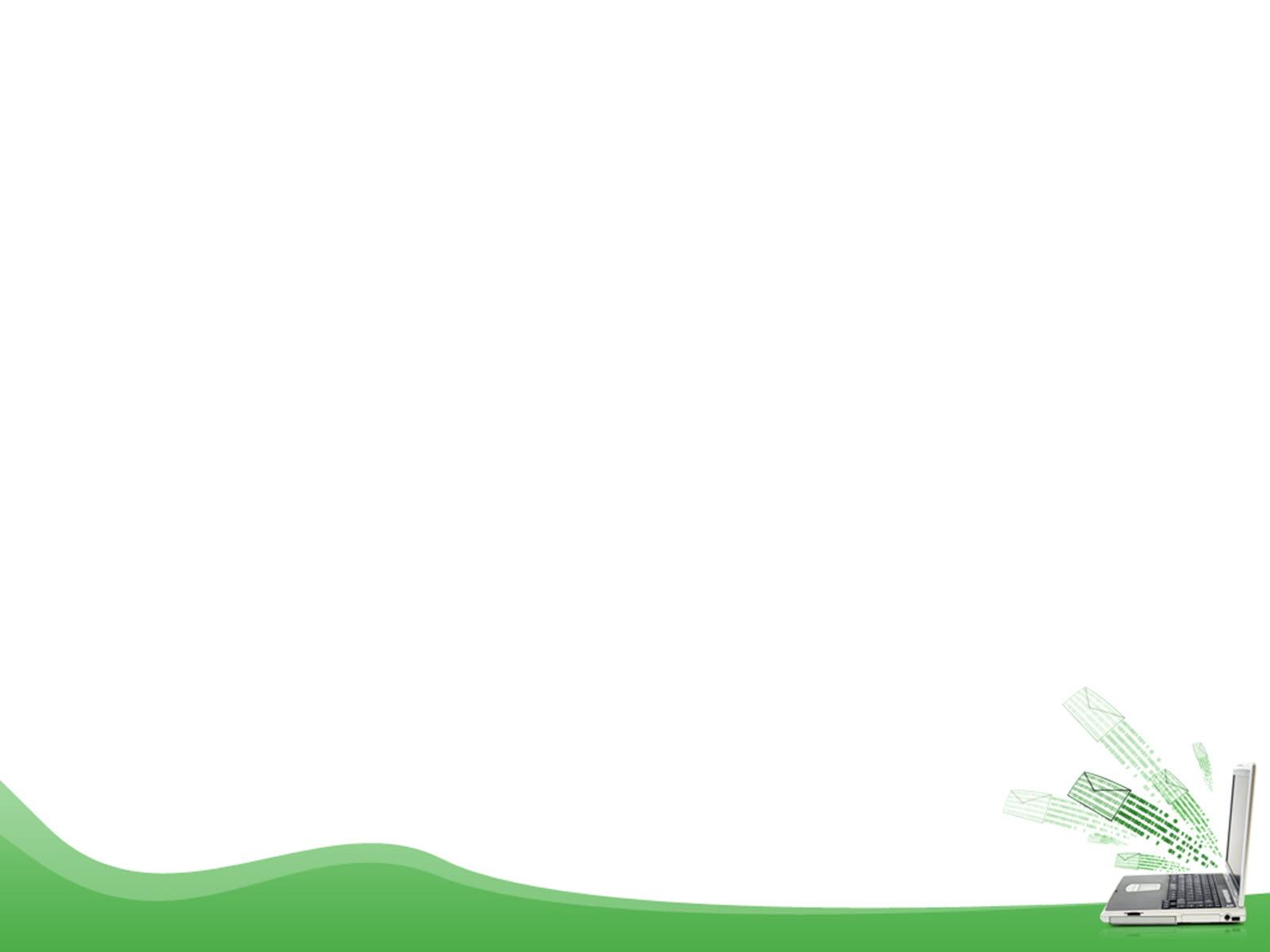 3. Which leisure activity does she love the most?
  She loves doing DIY projects with her mum the most.
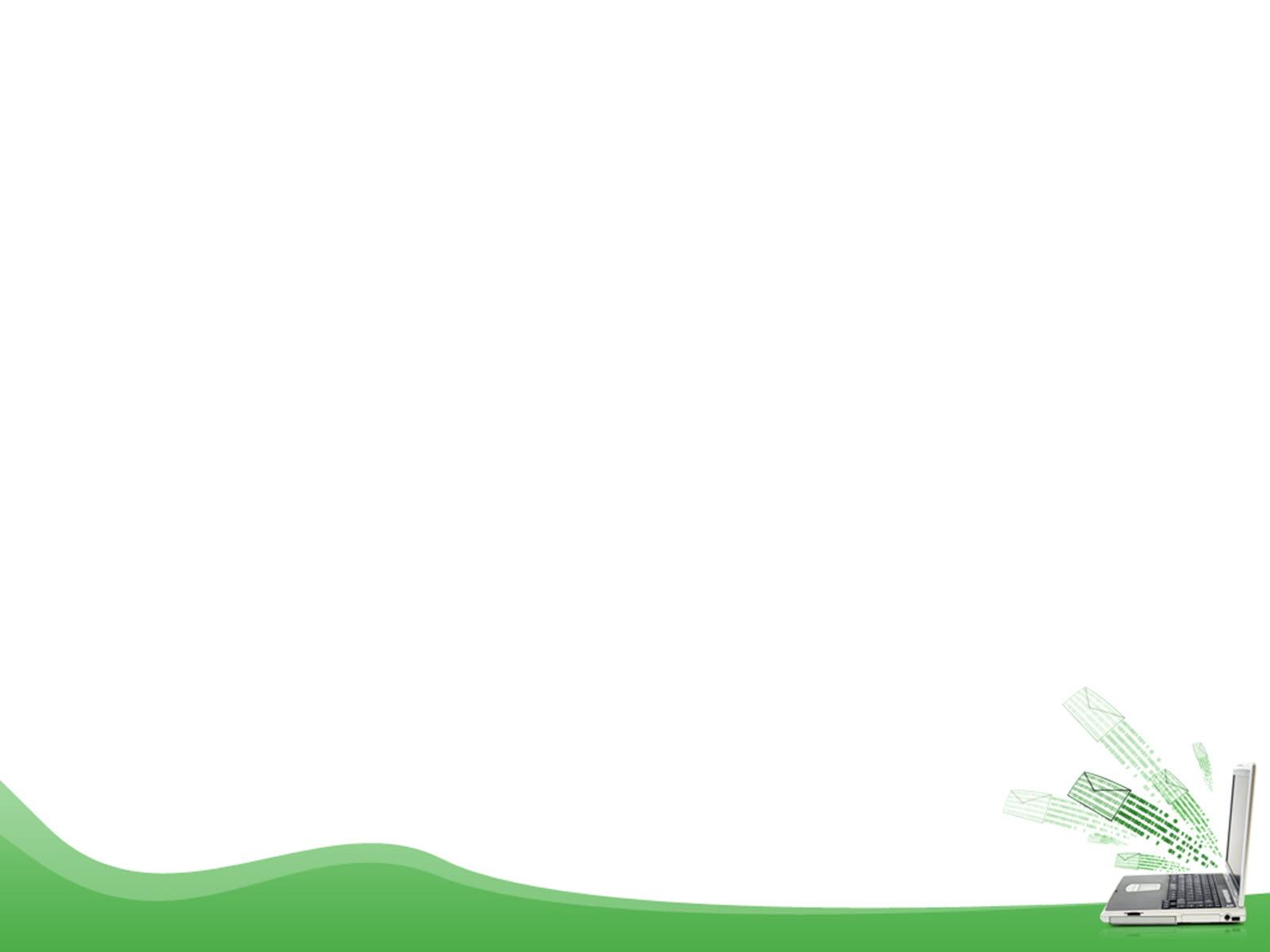 4. What does Trang’s mum teach her to do?
 Her mum teaches her to make her own dresses and doll clothes.
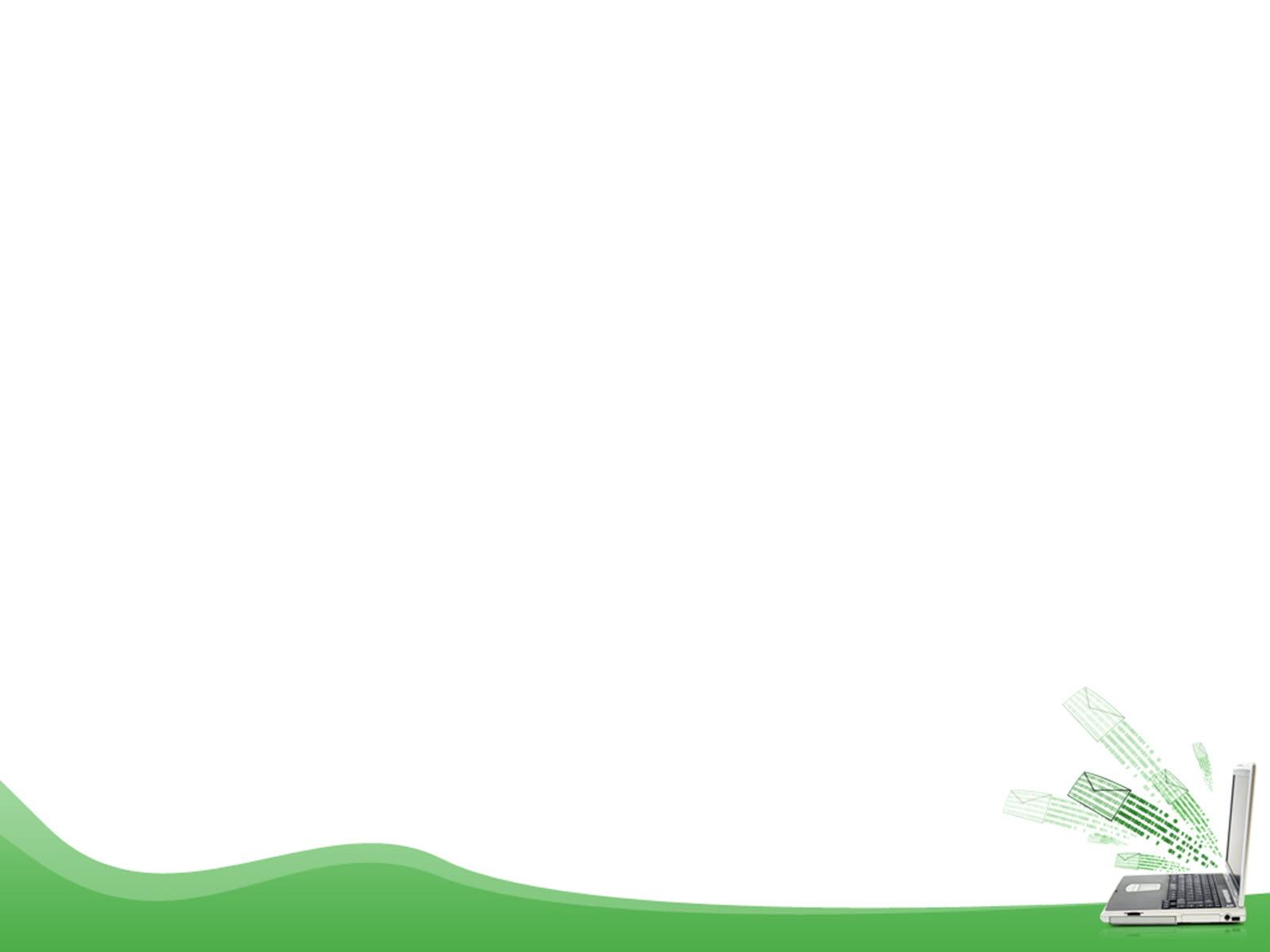 5. What did she win?
 She won the first prize in a costume contest at her school.
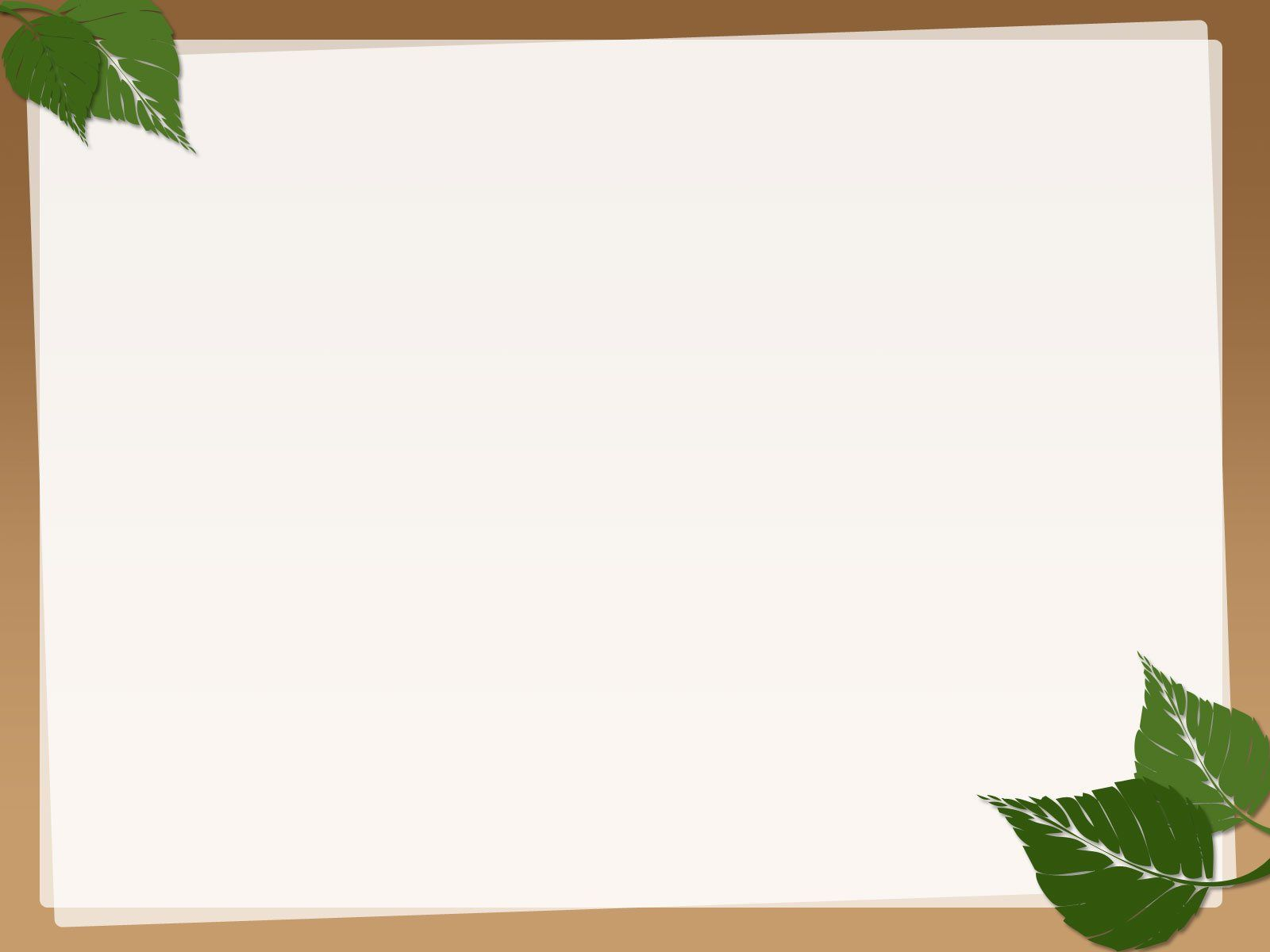 LUCKY NUMBER!
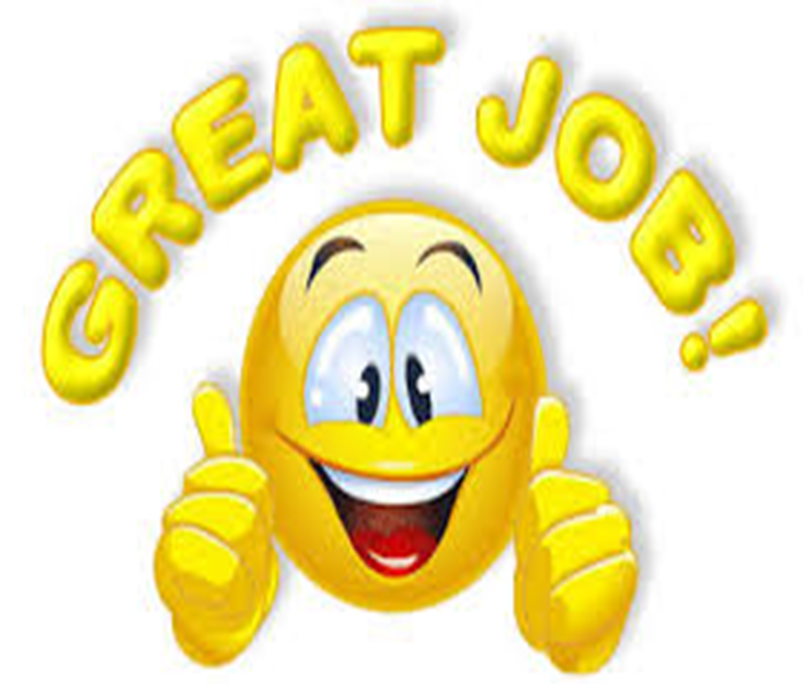 you get 2 plus points
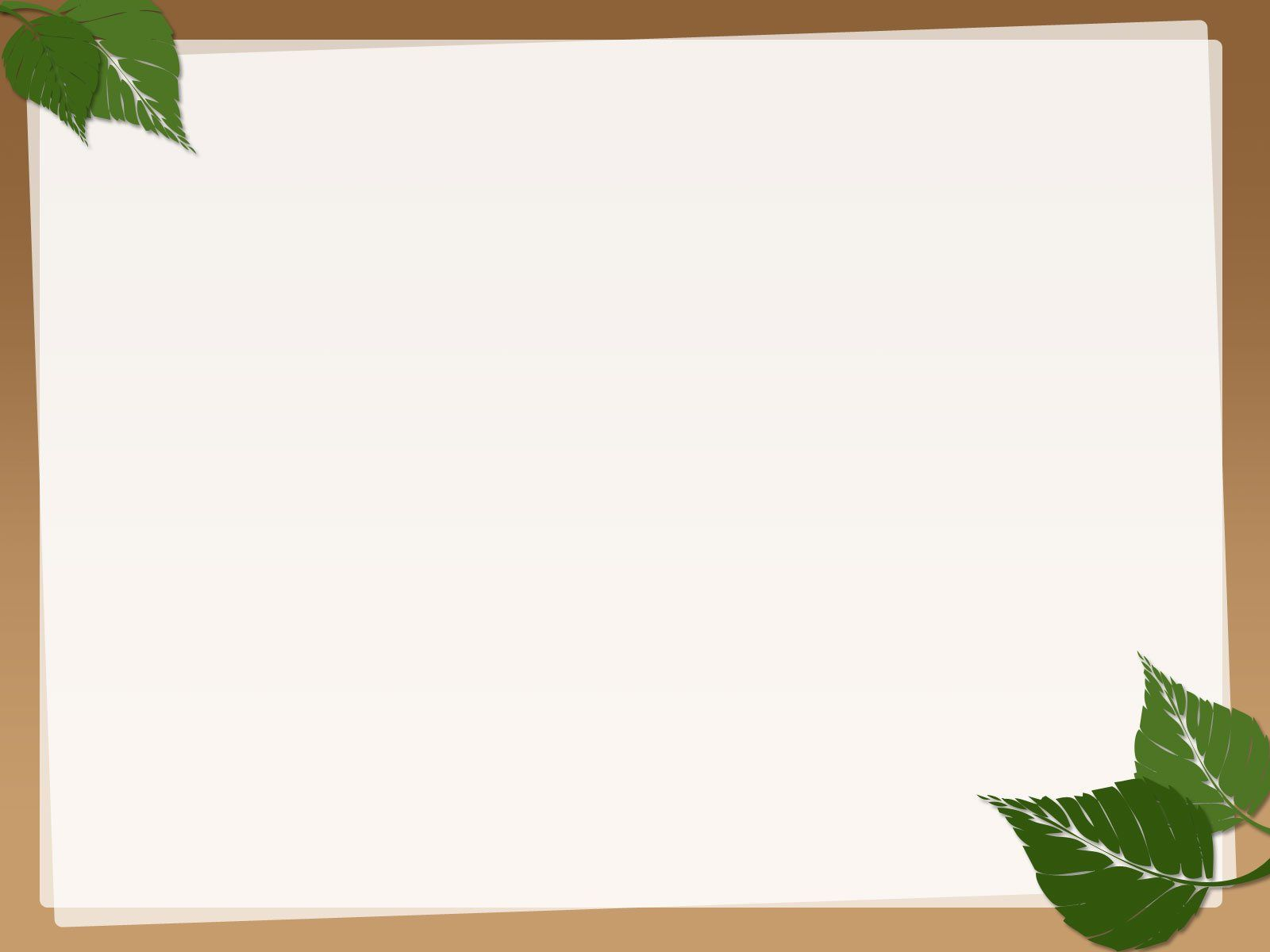 LUCKY NUMBER!
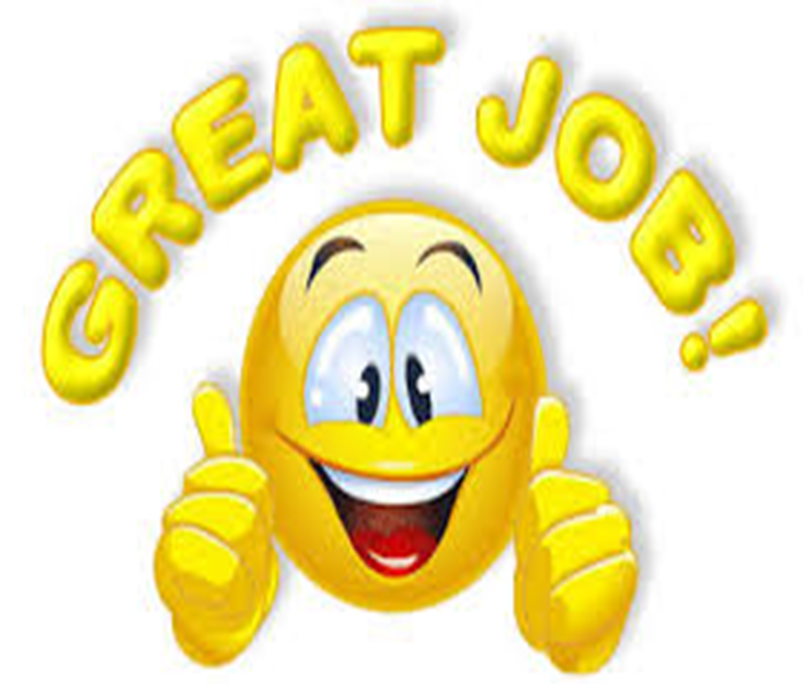 you get 2 plus points
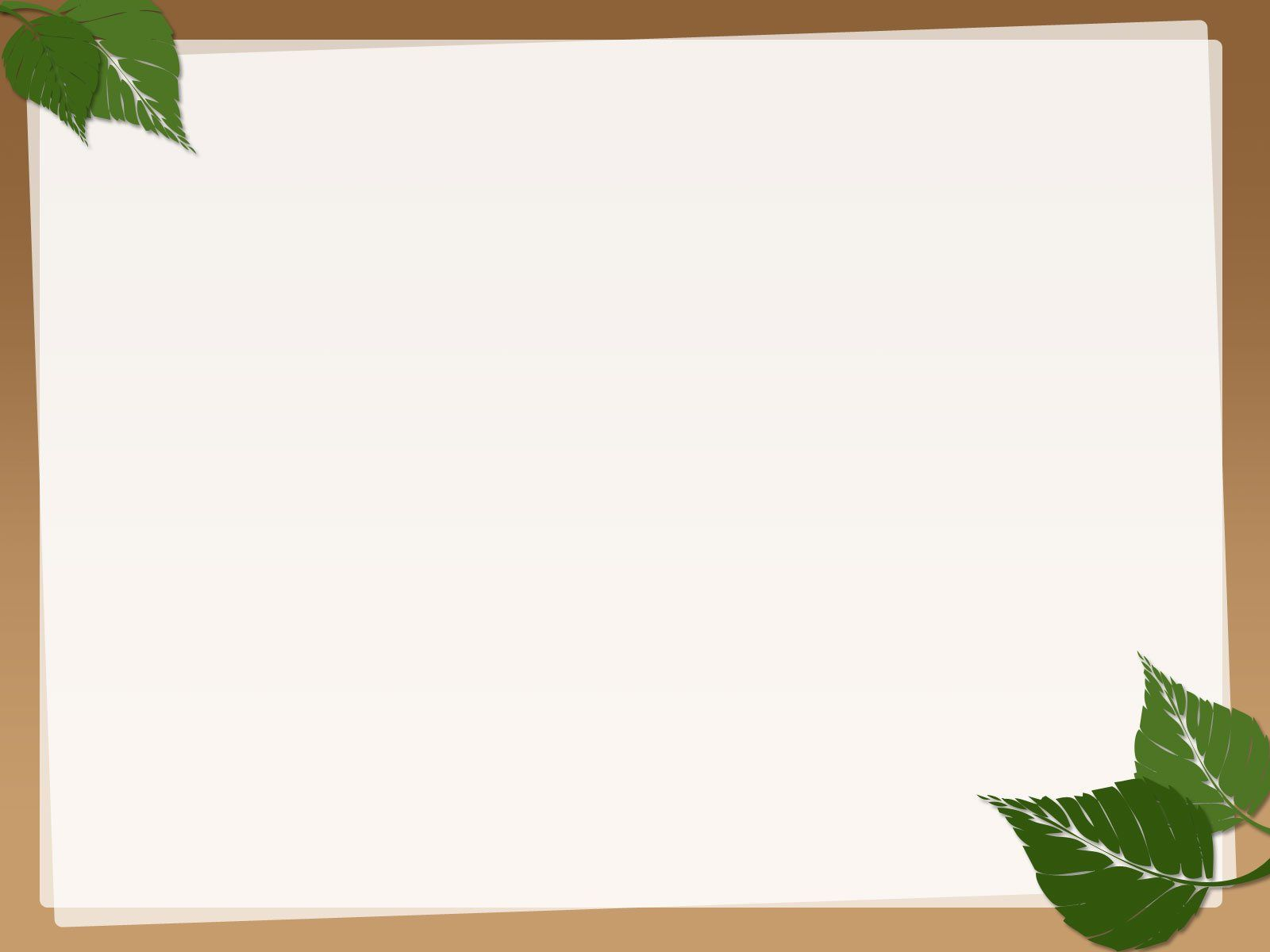 You get a gift
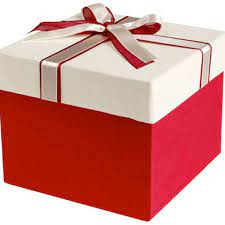 1. Trang and her family usually go for a bike ride. They cycle to some nearby villages to enjoy the fresh air. They take photos and look at them later.
2. When Trang and her brother cook, her brother looks for easy recipes.
3. The leisure activity she likes the most is doing DIY projects with her mum.
4. Trang's mum teaches her to make her own dresses and doll clothes.
5. She won the first prize in a costume contest at her school.
II. SPEAKING
Work in groups. Take turns to ask and answer the questions. Record your friends’ answer in the table below.
4
1. What leisure activities do you usually do with your family? 
2. Which one do you like the most? Why? 
3. How do you feel when you spend time with your family members?
II. SPEAKING
Work in groups. Take turns to ask and answer the questions. Record your friends’ answer in the table below.
4
What leisure activities do you usually do with your family? 
- I usually watch TV, eat meals, play badminton, talk, gardening, play chess, …
2. Which one do you like the most? Why? 
I like gardening with my family because planting trees can protect the environment, giving more green for my neighbour…
3. How do you feel when you spend time with your family members? 
Very happy…
II. SPEAKING
Work in groups. Take turns to ask and answer the questions. Record your friends’ answer in the table below.
4
1. What leisure activities do you usually do with your family? 


2. Which one do you like the most? Why? 



3. How do you feel when you spend time with your family members?
 We usually watch TV, eat meals, play badminton, talk, do gardening, play chess,..
The leisure activity I like the most is gardening with my family because it helps protect the environment, giving more green for my neighbour…
  I feel very happy
II. SPEAKING
Work in groups. Take turns to ask and answer the questions. Record your friends’ answer in the table below.
4
1. What leisure activities do you usually do with your family?
 We usually……………………………....
play badminton.
have dinner.
go jogging.
watch TV.
go to the beach.
Visit grandparents
Have a picnic
…………………….
II. SPEAKING
Work in groups. Take turns to ask and answer the questions. Record your friends’ answer in the table below.
4
2. Which one do you like the most? Why?
I like going to the beach the most. Because it helps me relax and it reduces stress.
- help me relax
- reduce stress
- good for my health
- explore interesting areas
- make delicious meal
- spend time together
II. SPEAKING
Work in groups. Take turns to ask and answer the questions. Record your friends’ answer in the table below.
4
3. How do you feel when you spend time with your family members?
  I feel ………………….
- very happy.
- really comfortable.
- very cozy
- the relationship is connected
Report your group members’ answers to the class. What activities are the most common?
5
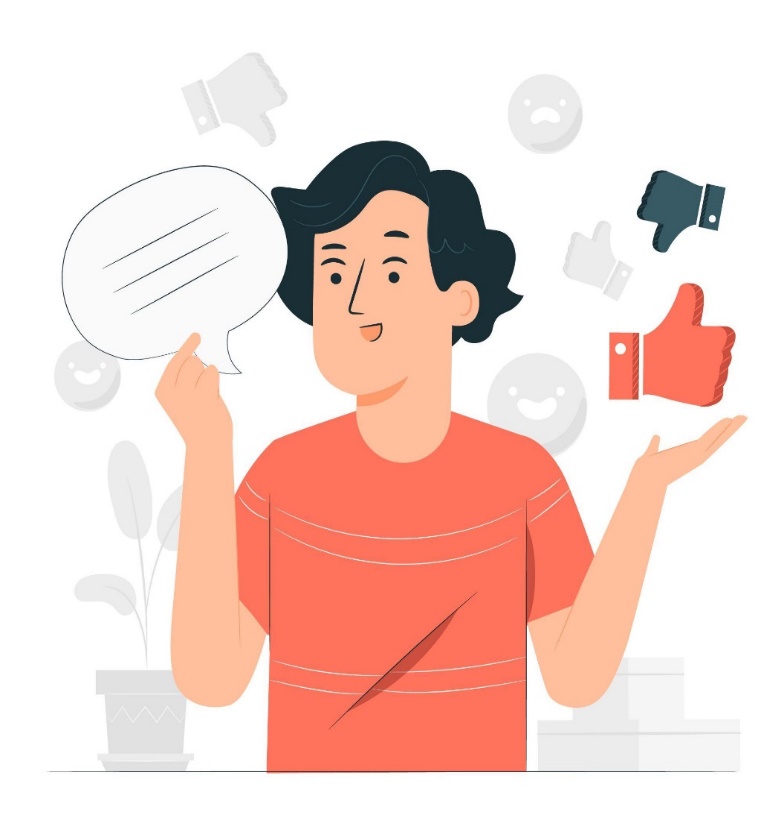 The most common activities is …
After discussing with members in our group, we see that riding bike is the most popular activity in our group. Also, almost members in our group are into………………………………….
CONSOLIDATION
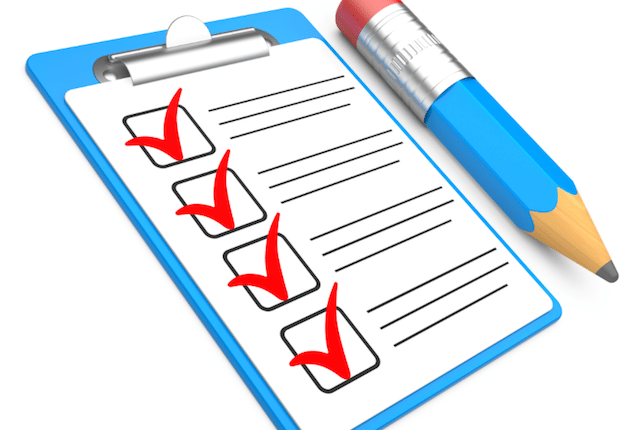 What have we learnt in this lesson?
read about teen’s leisure activities
talk about friends’ leisure activities
Homework
Do exercises in the workbook.
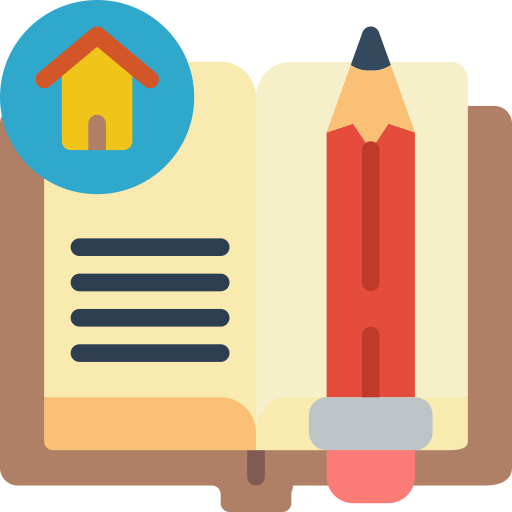 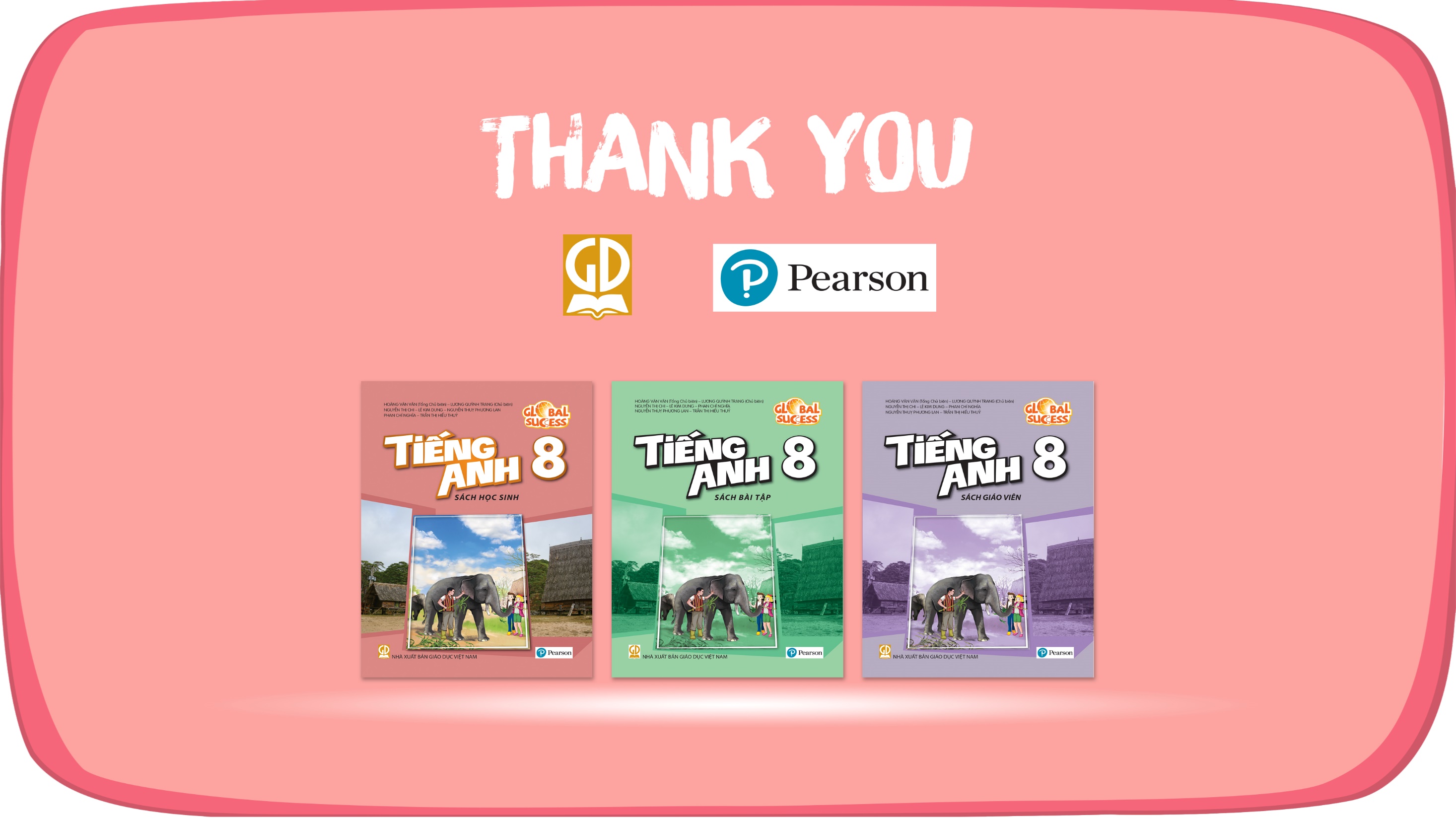 Website: hoclieu.vn
Fanpage: facebook.com/www.tienganhglobalsuccess.vn/